Song: Can’t take my eyes off youTeaching Point: 与off有关的短语Editor: 华南师范大学外国语言文化学院 温宁慧      广东省河源市连平县崧岭中学   梁晓君
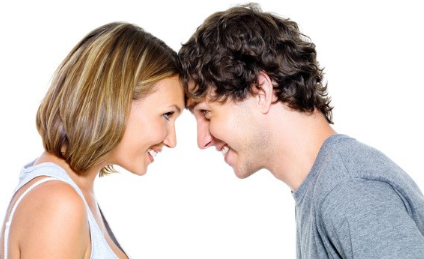 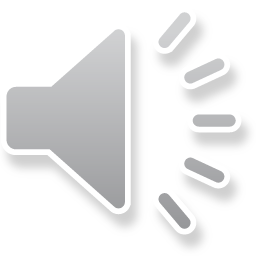 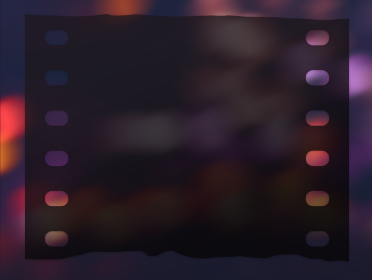 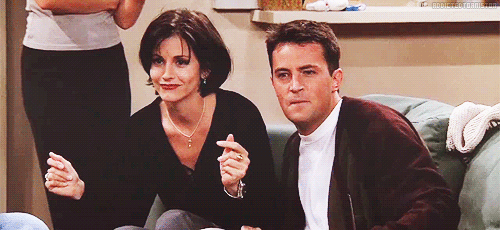 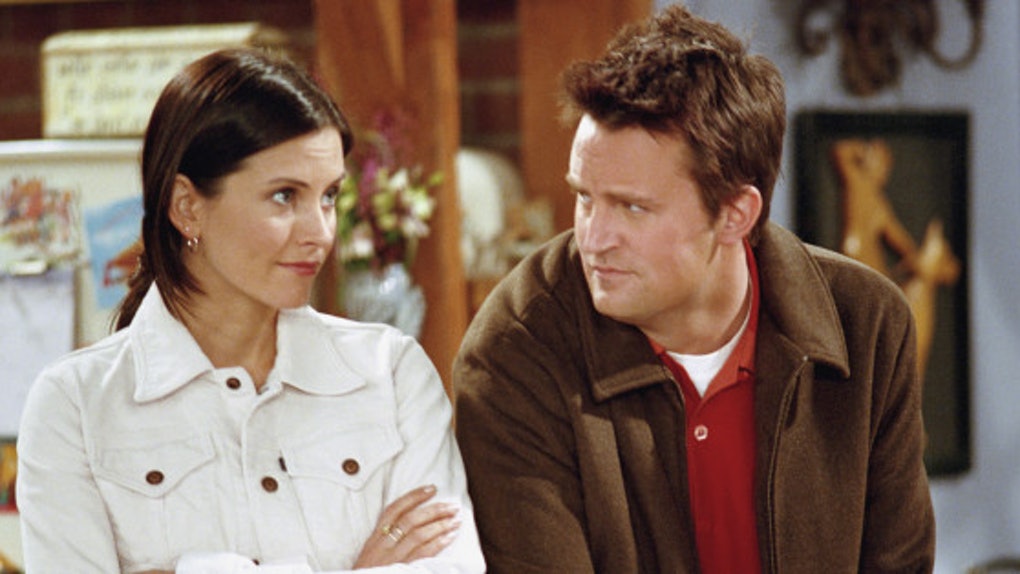 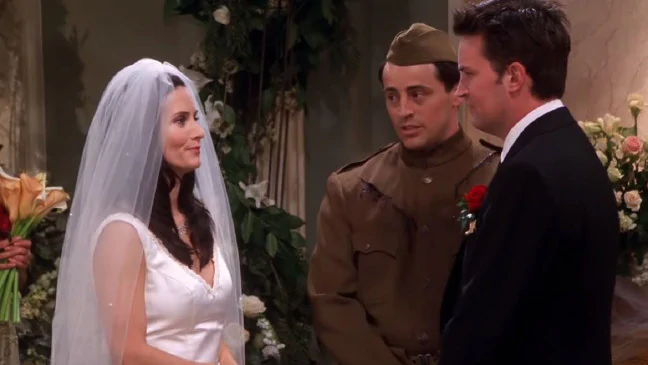 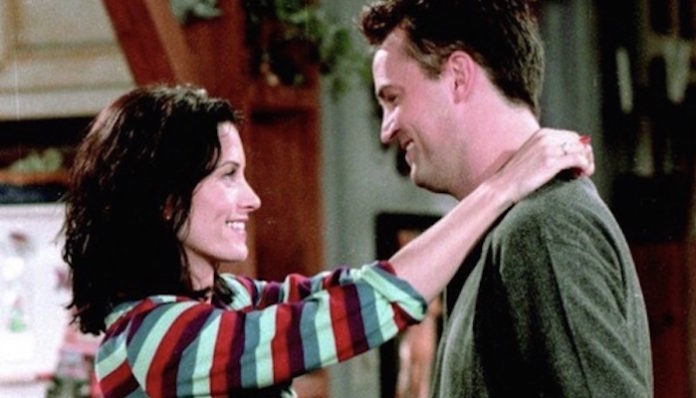 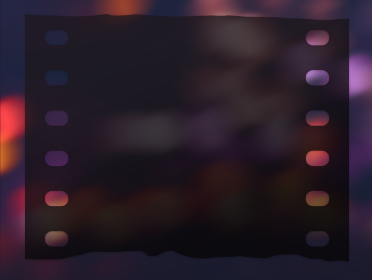 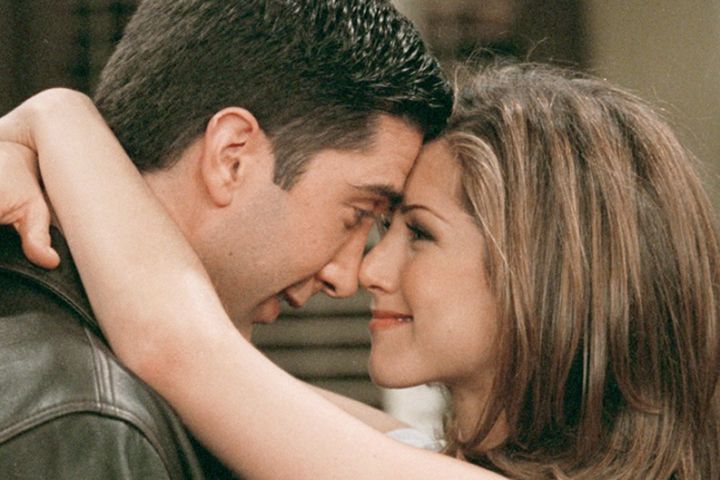 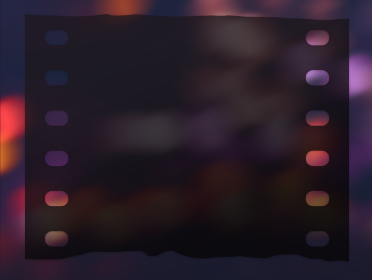 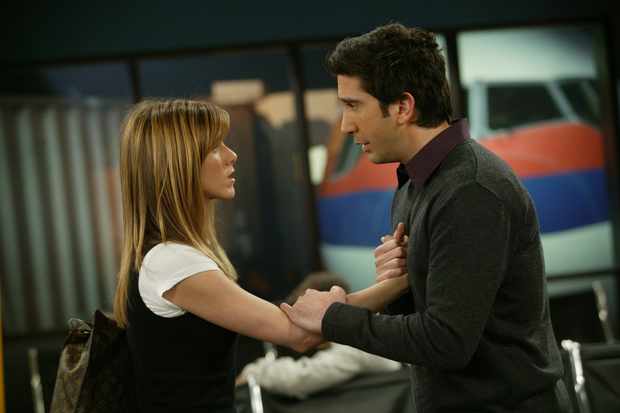 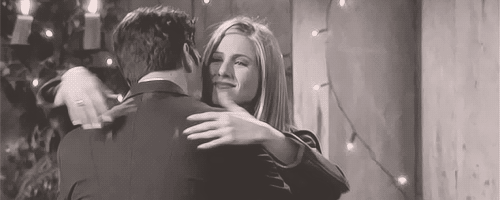 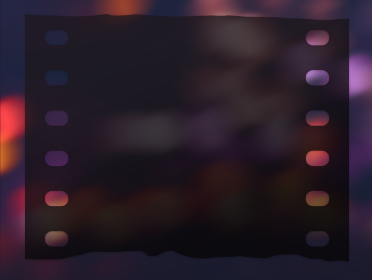 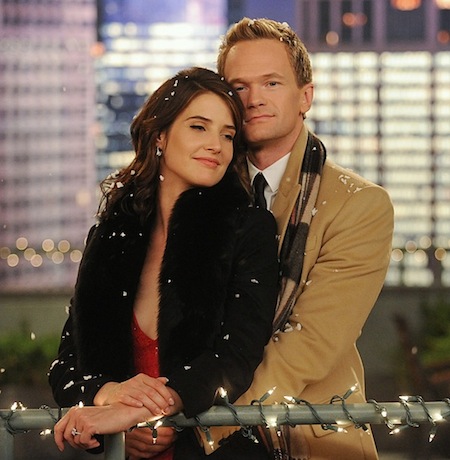 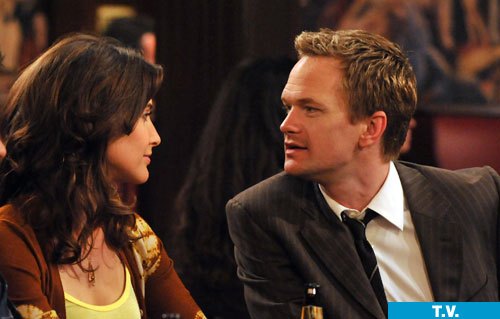 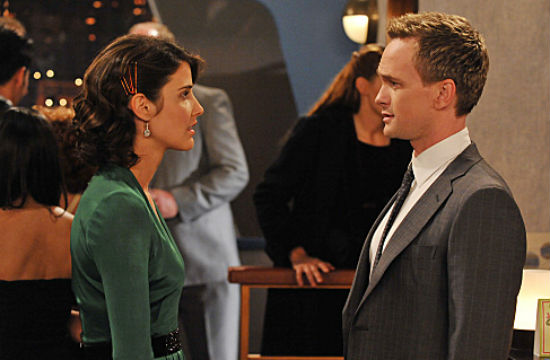 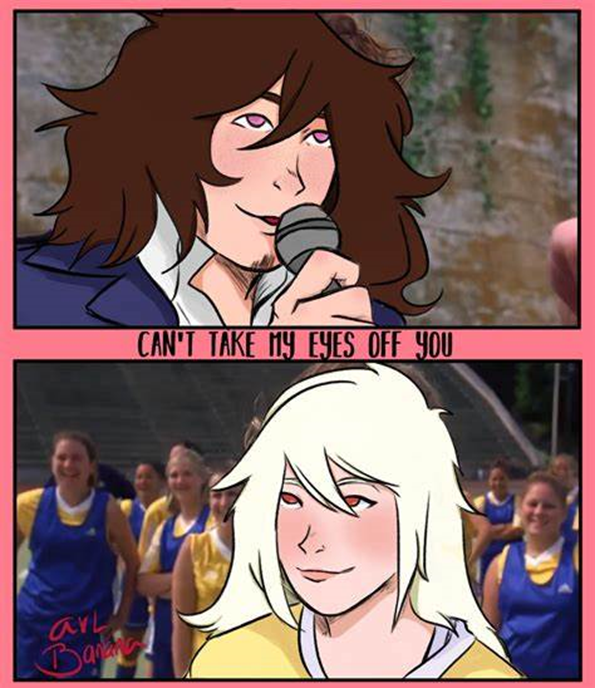 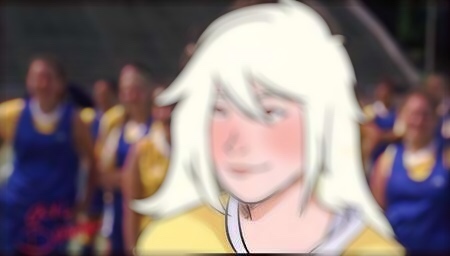 You're just too good to be true
Can't take my eyes off you
You'd be like heaven to touch
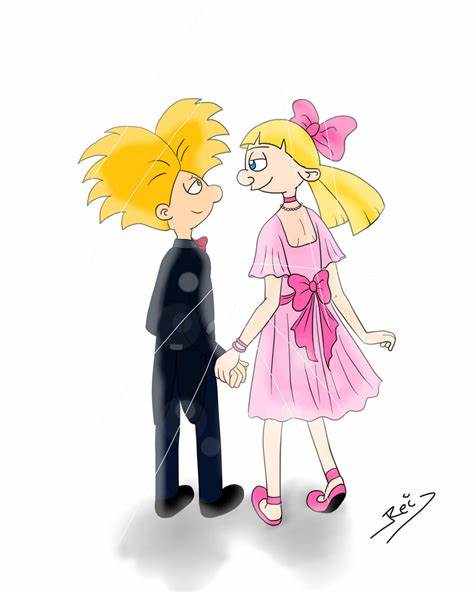 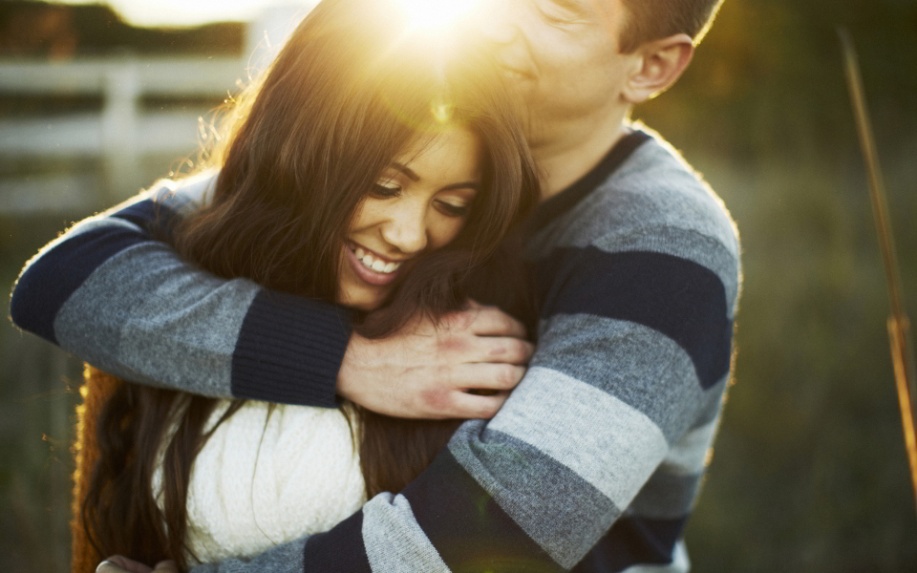 Oh, I want to hold you so much
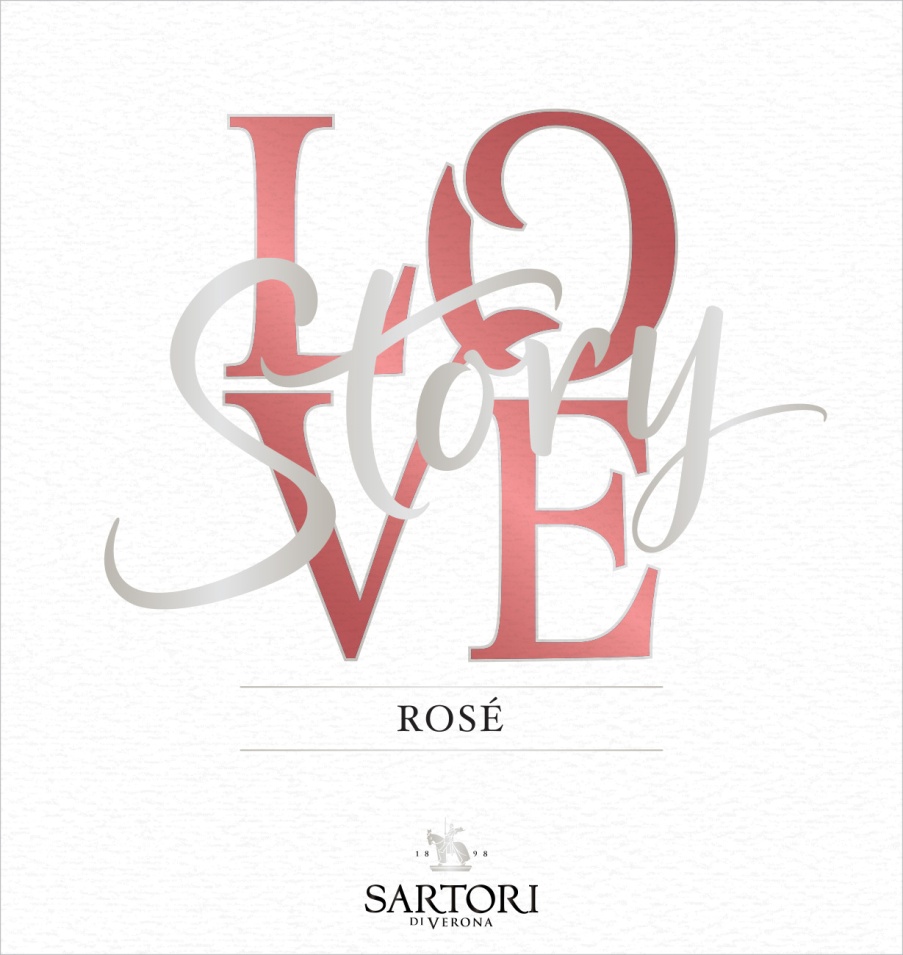 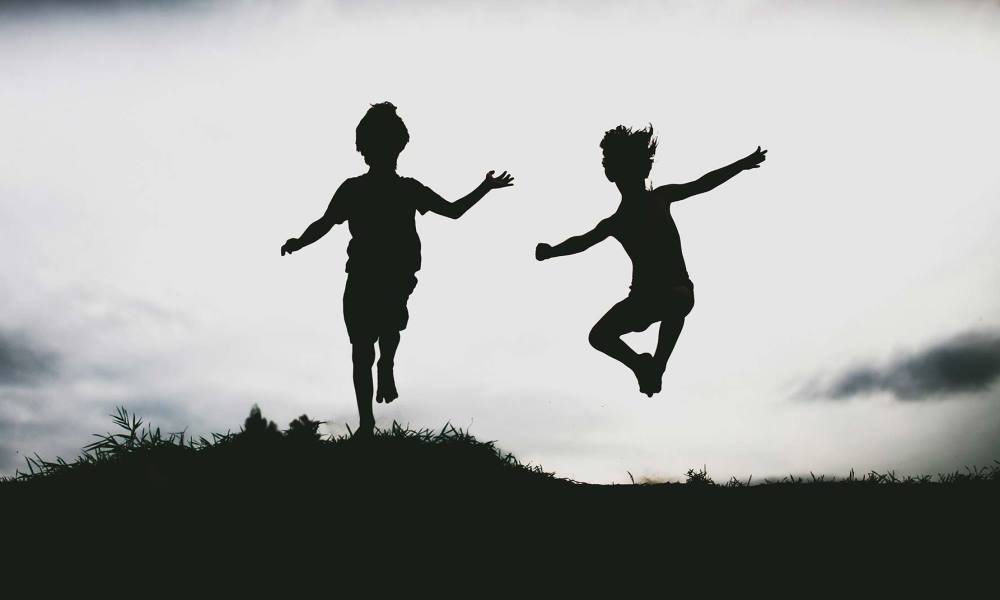 And I thank God I'm alive
At long last love has arrived
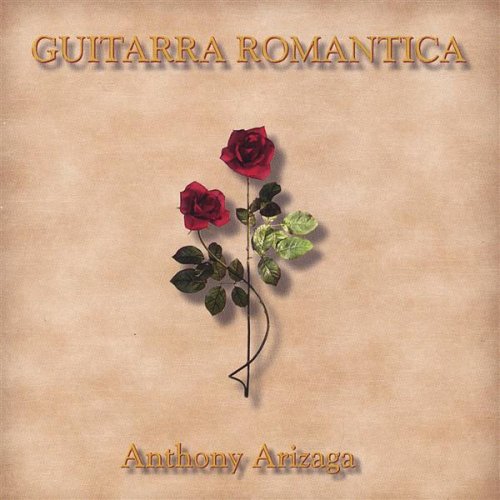 You're just too good to be true
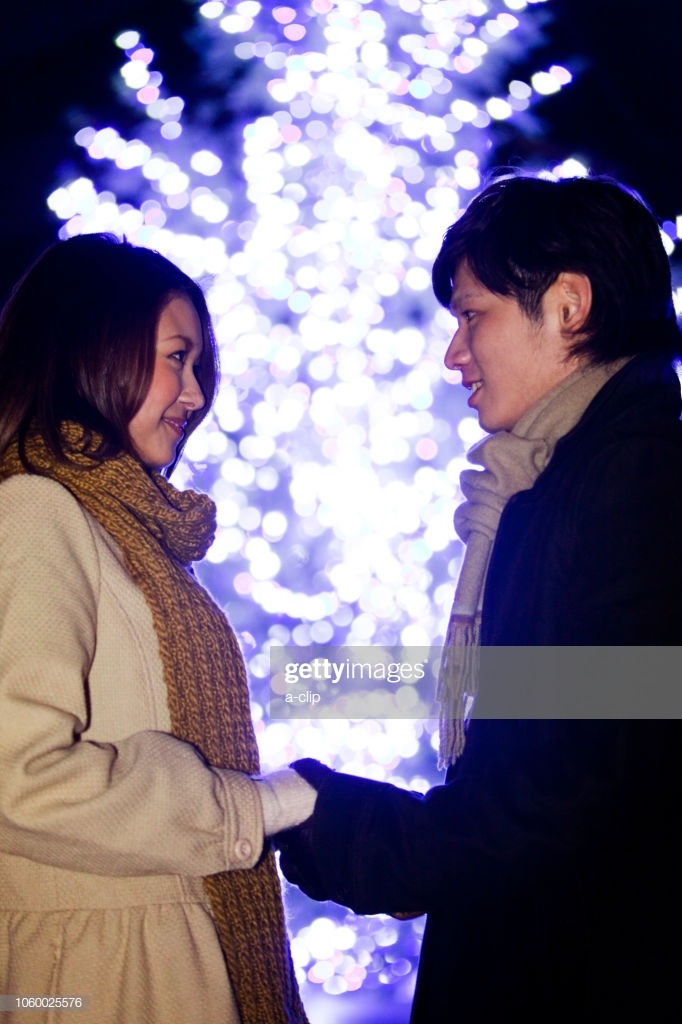 I can't take my eyes off you
Pardon the way that I stare
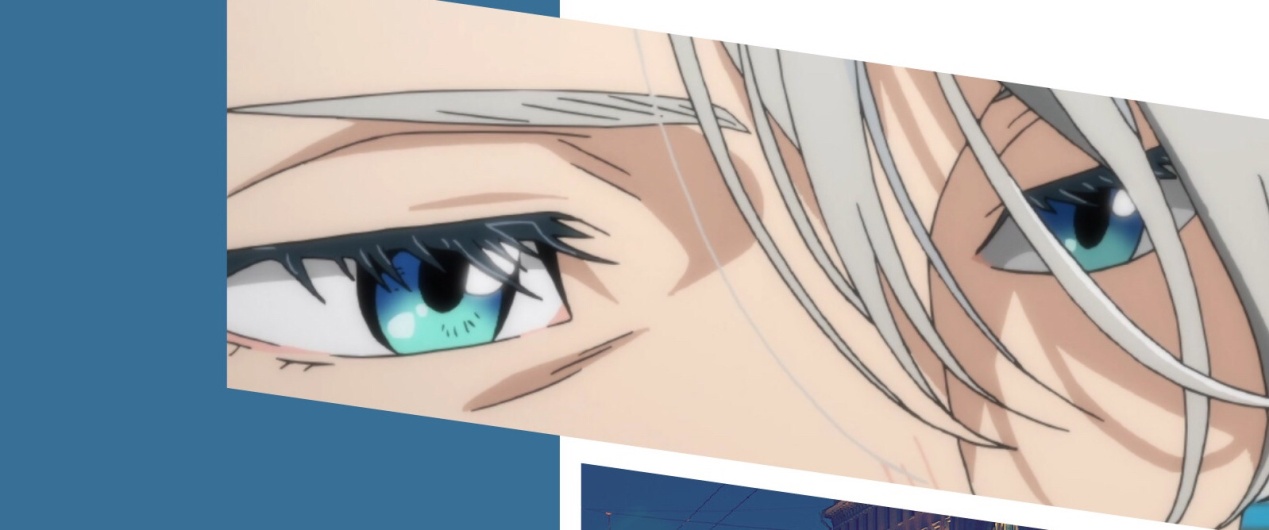 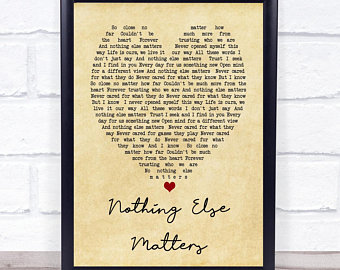 There's nothing else to compare
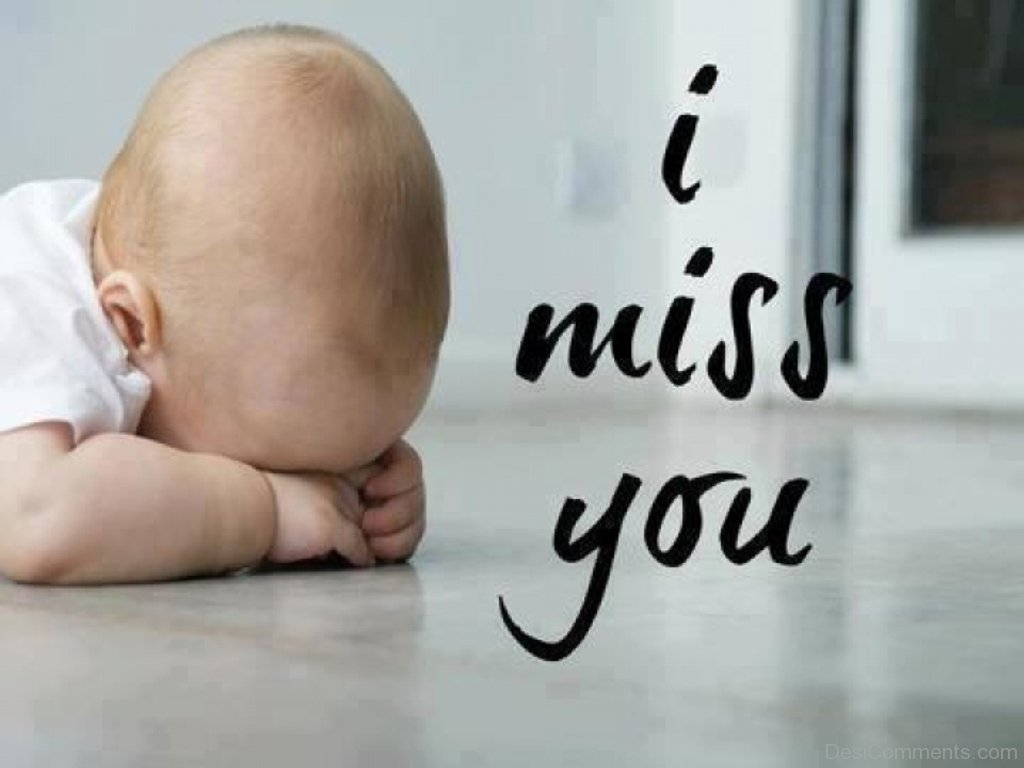 The thought of you leaves me weak
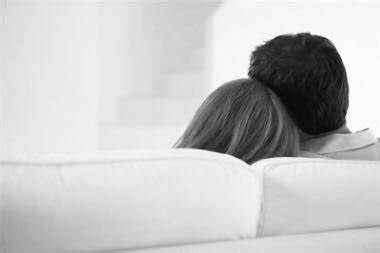 There're no words left to speak
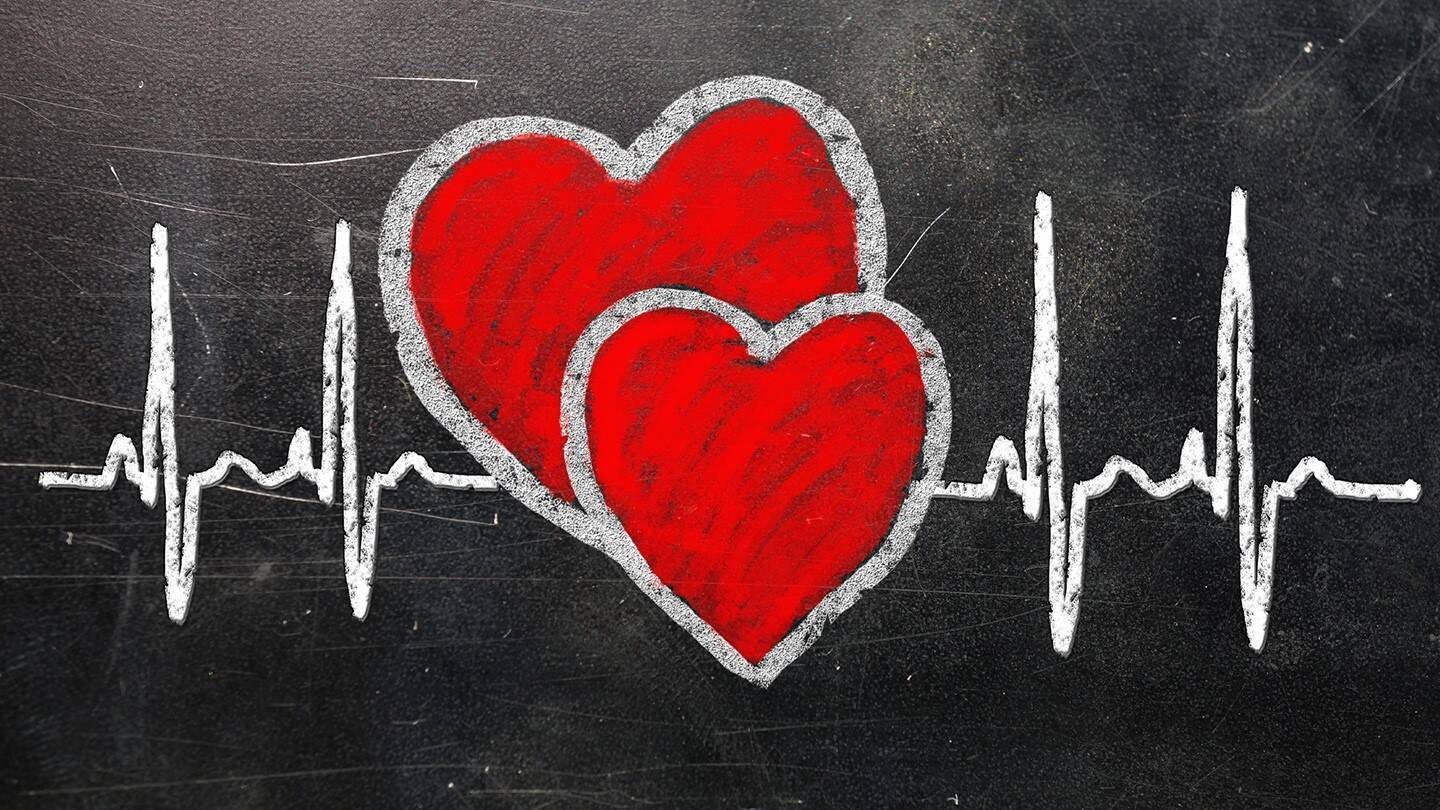 But if you feel like I feel
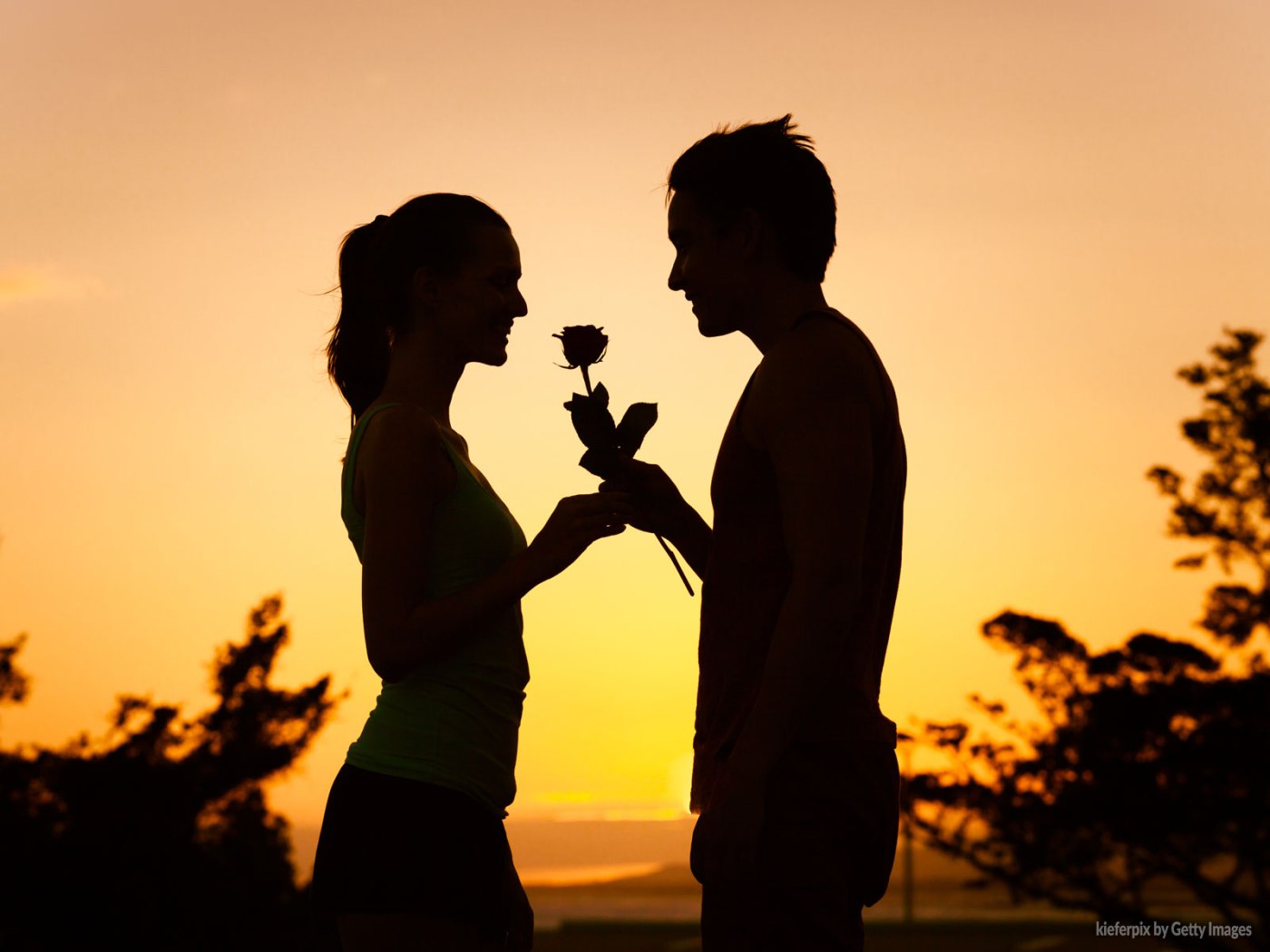 Oh, did let me know that it's real
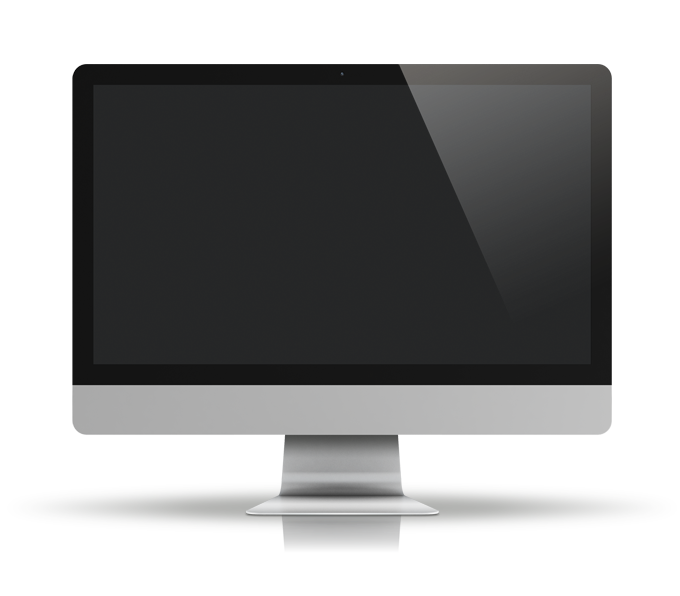 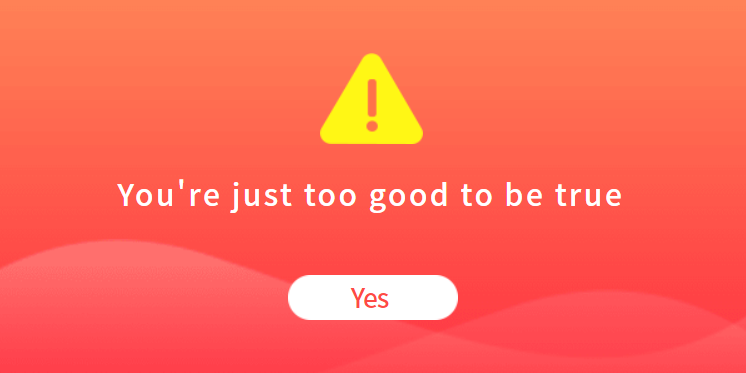 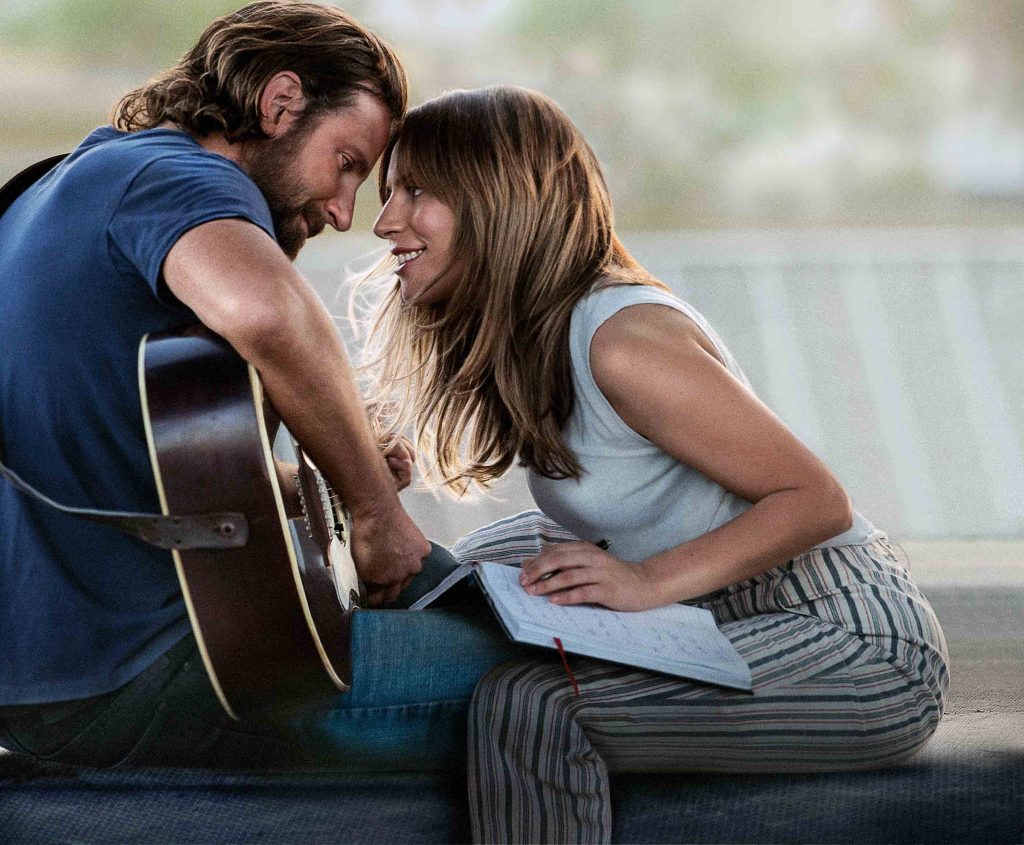 Can't take my eyes off you
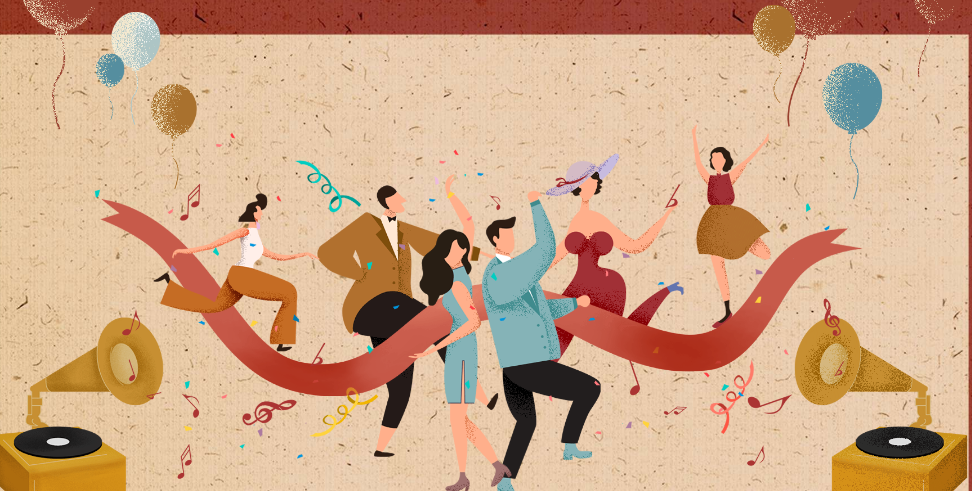 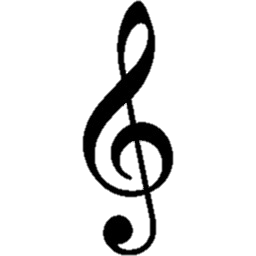 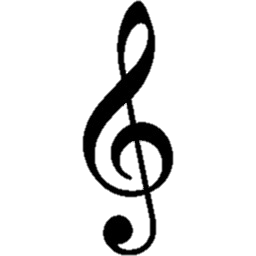 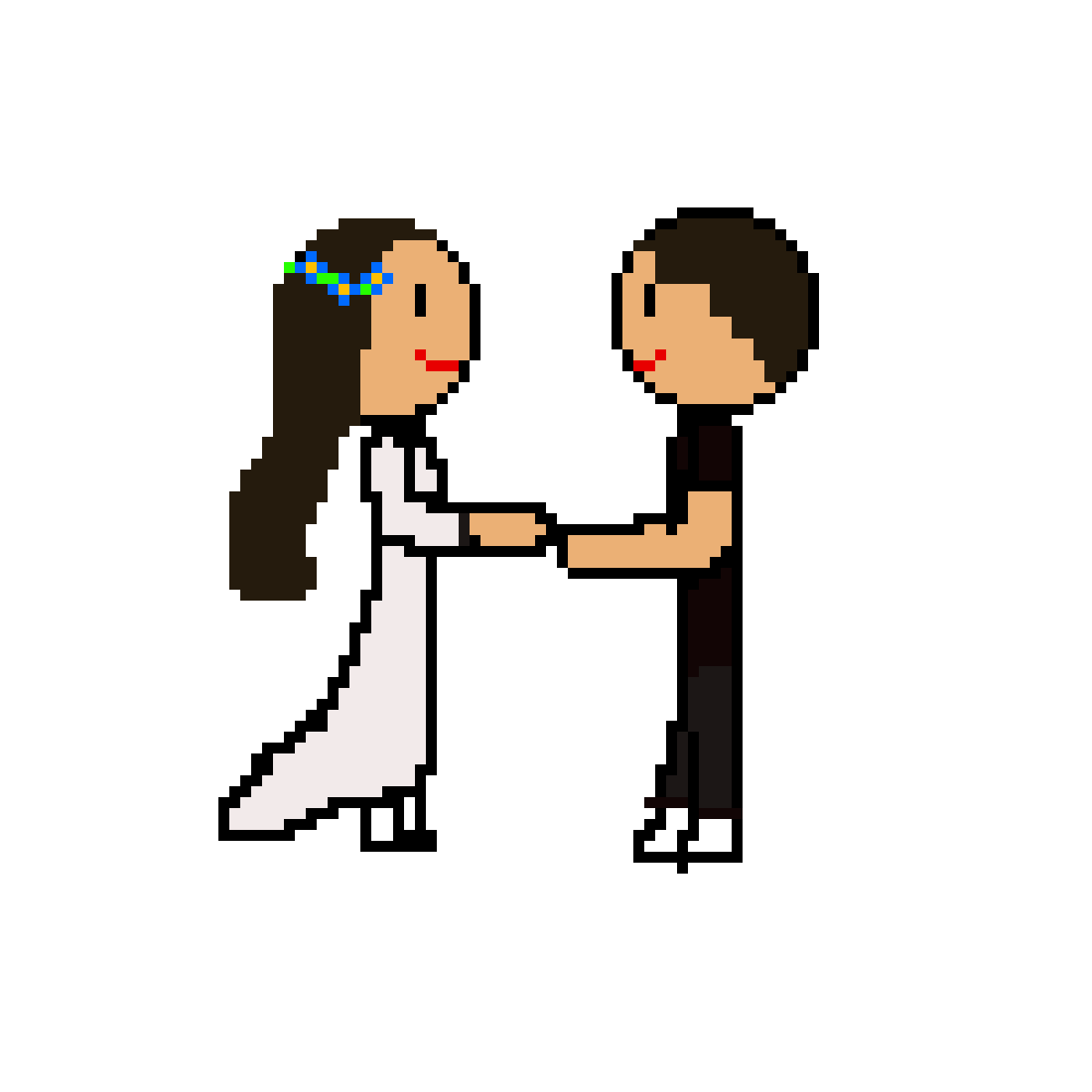 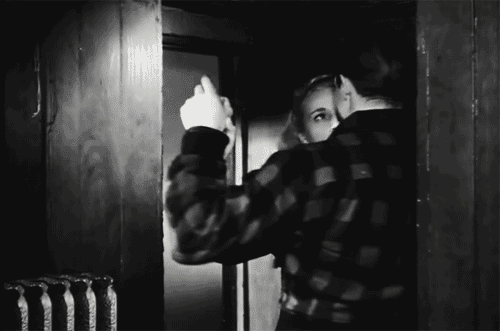 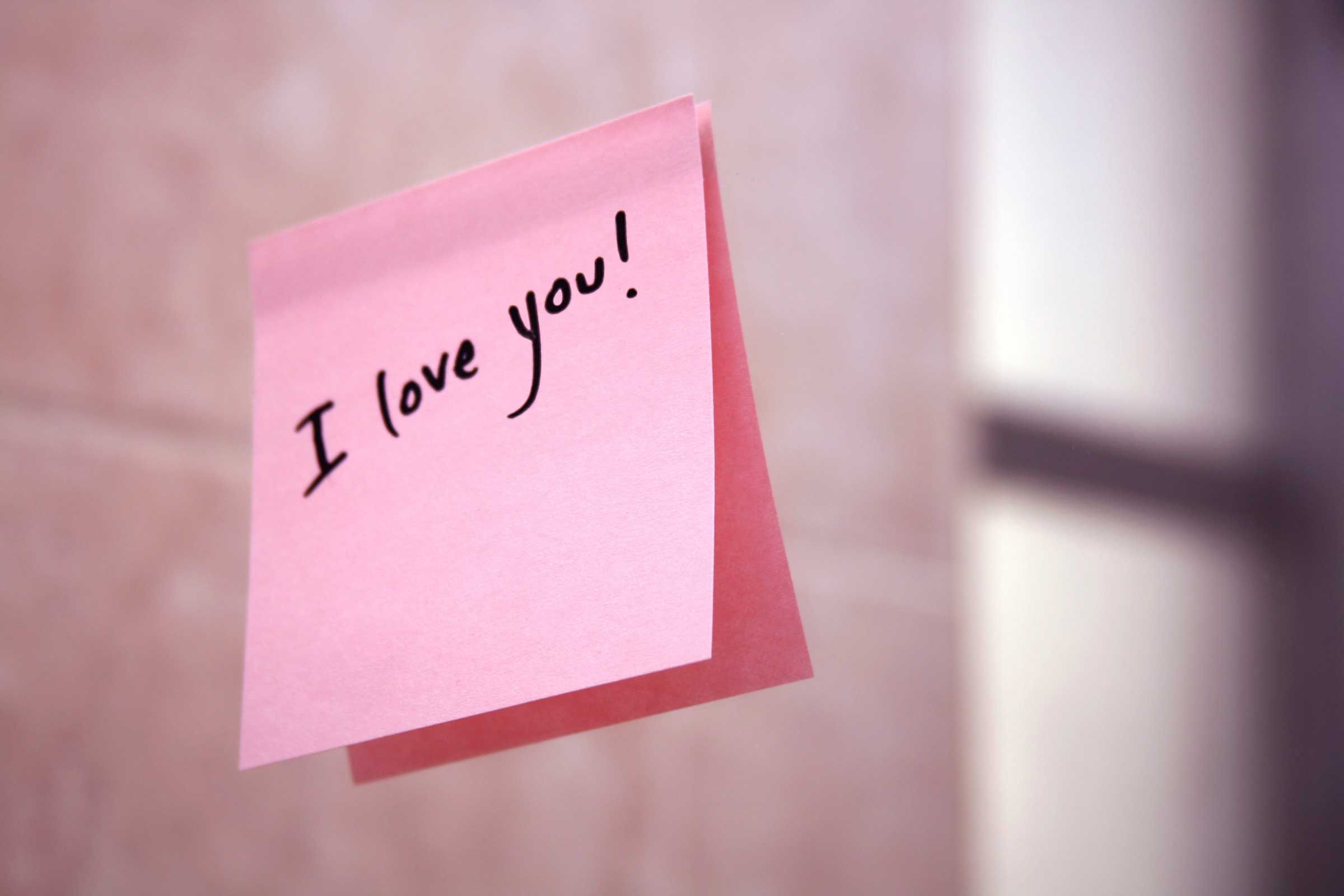 I love you baby
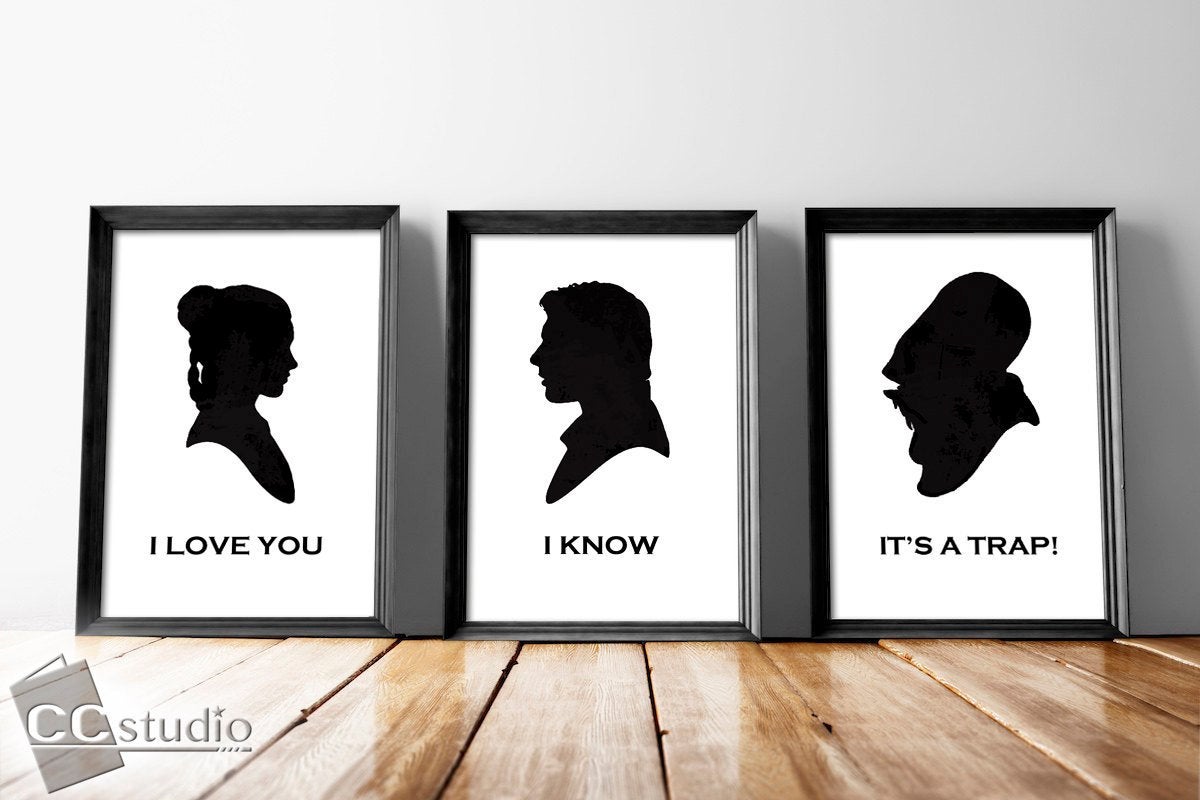 And if it's quite all right
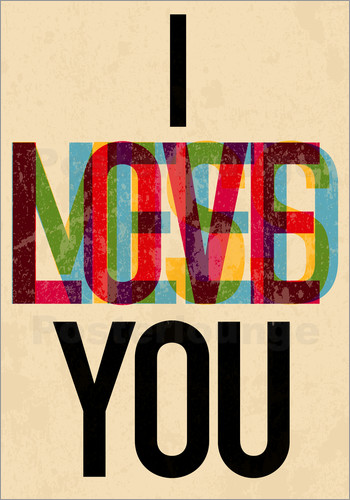 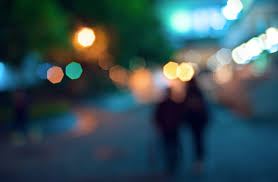 I need you baby
To warm a lonely night
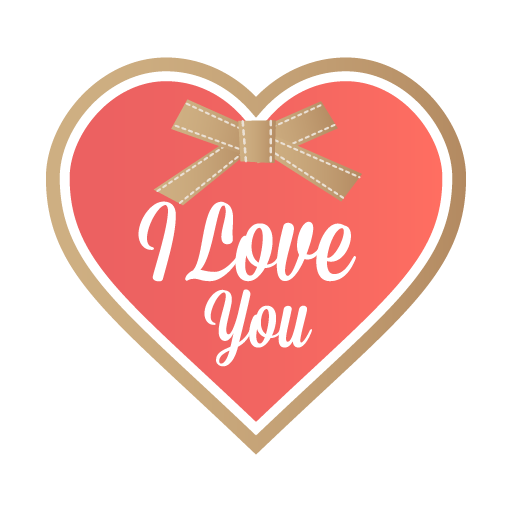 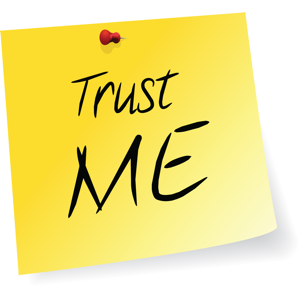 I love you baby
Trust in me when I say
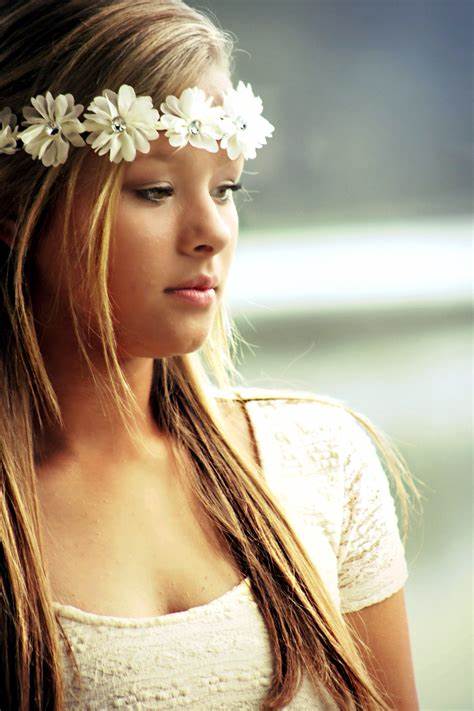 Oh, pretty baby
Don't bring me down, I pray
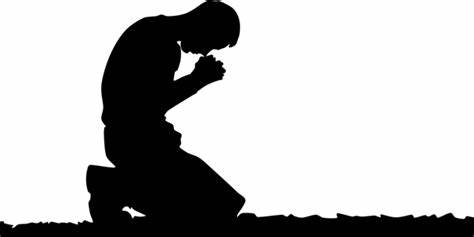 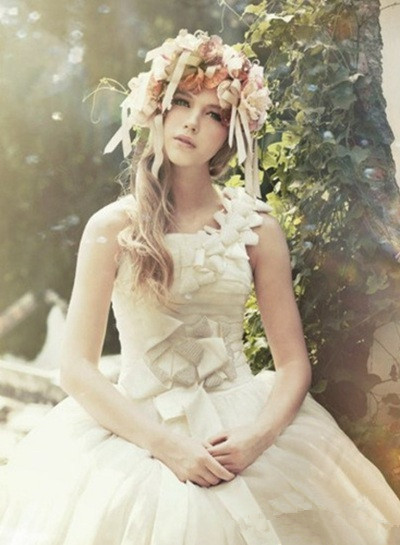 Oh, pretty baby
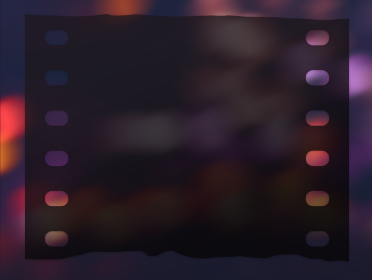 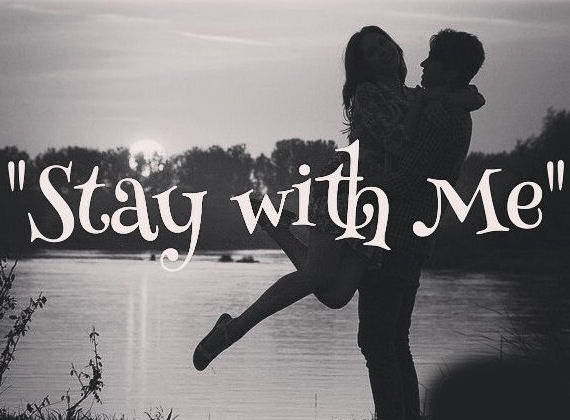 Now that I found you, stay
And let me love you, baby, let me love you
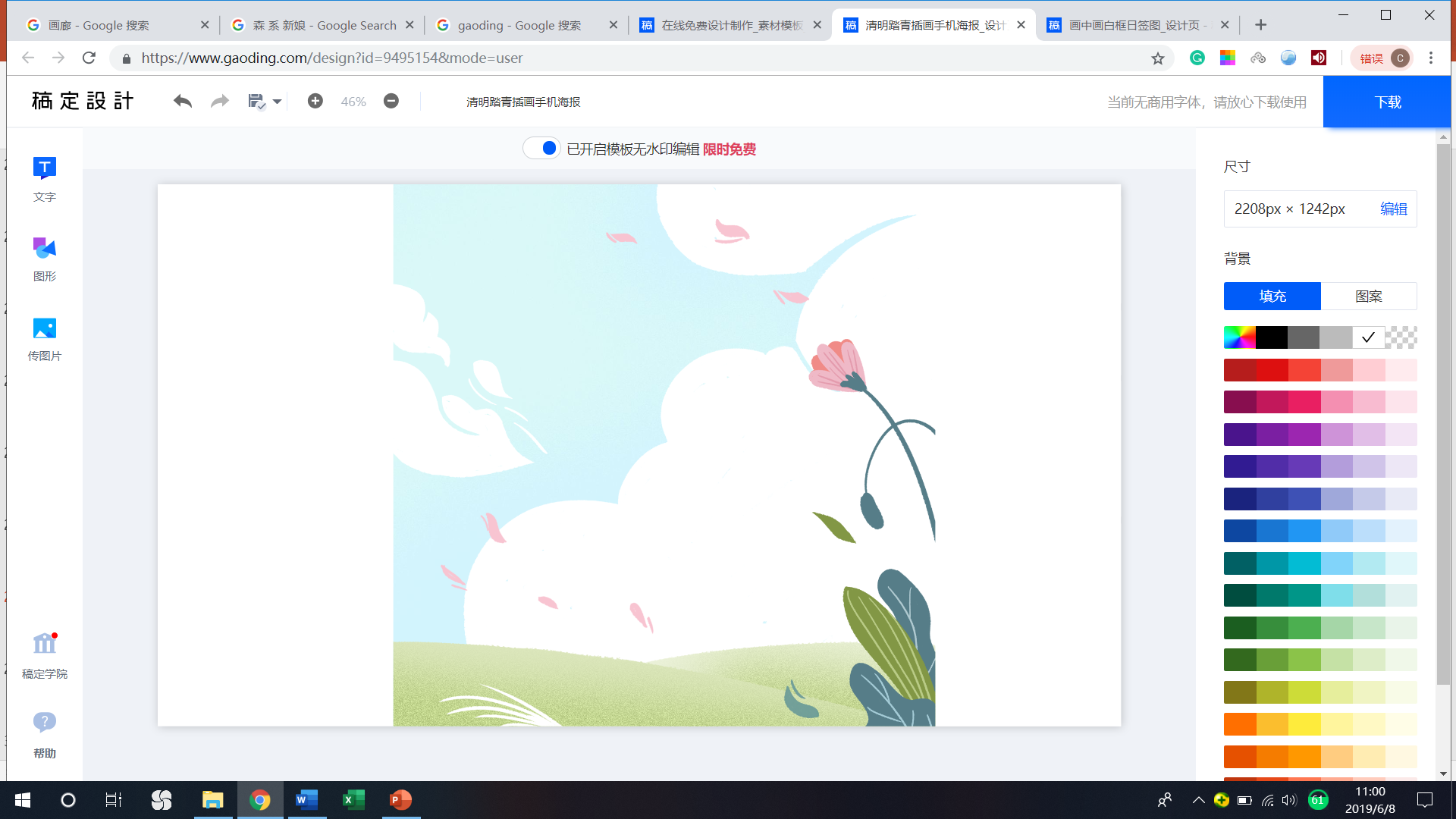 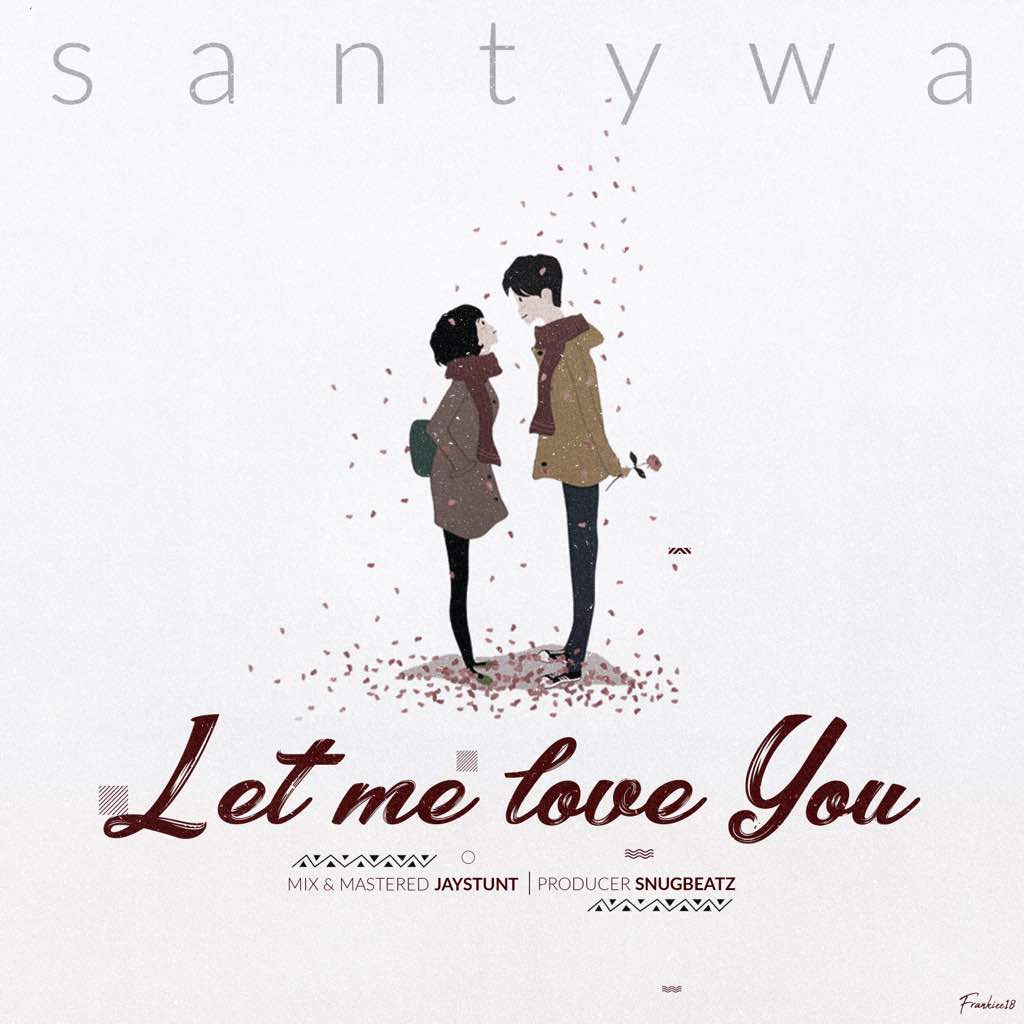 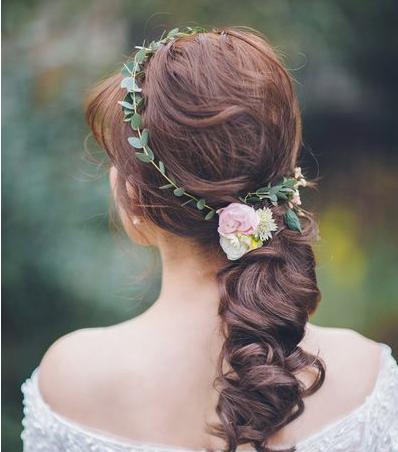 You're just too good to be true
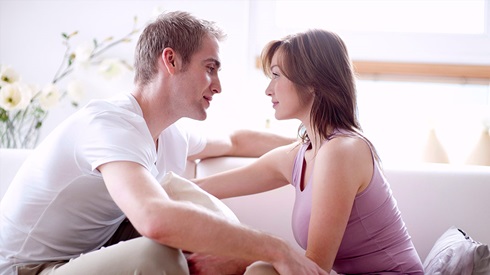 Can't take my eyes off you
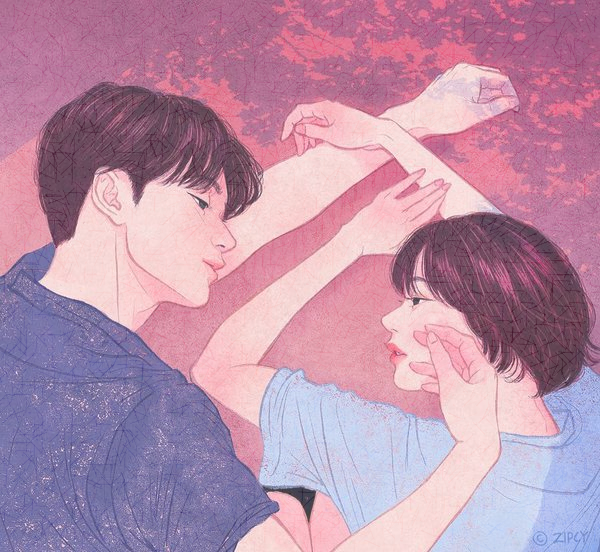 You'd be like heaven to touch
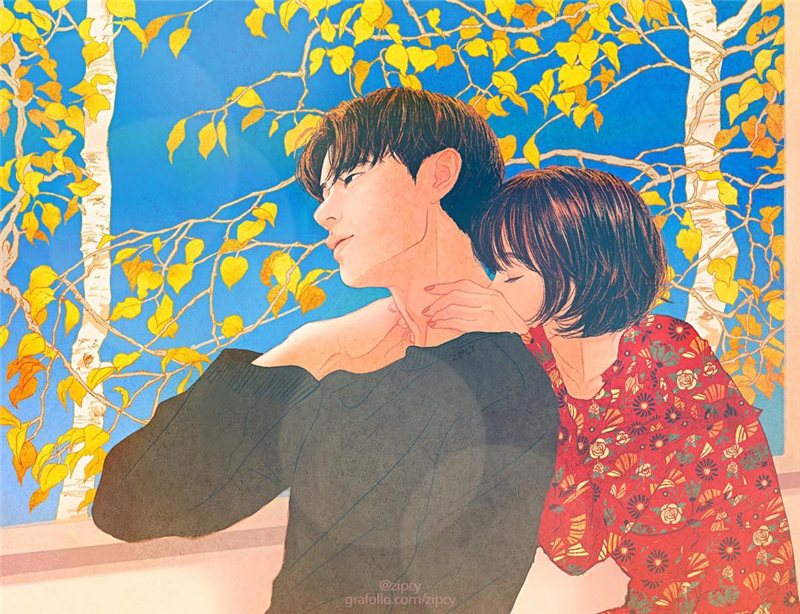 Oh, I want to hold you so much
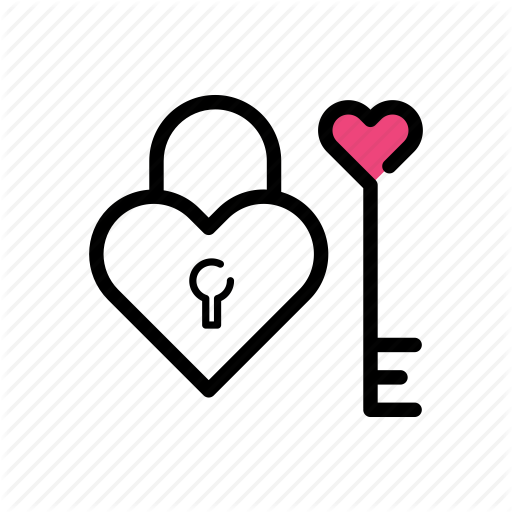 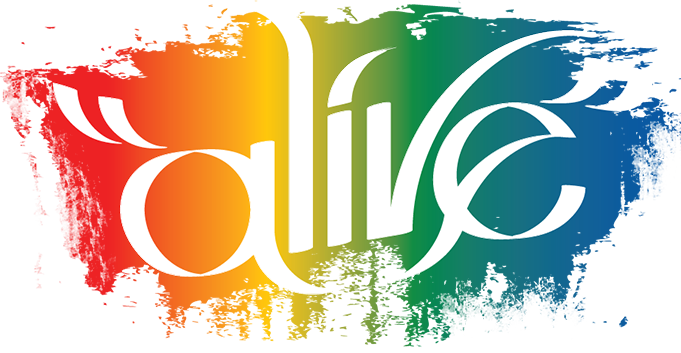 And I thank God I'm alive
At long last love has arrived
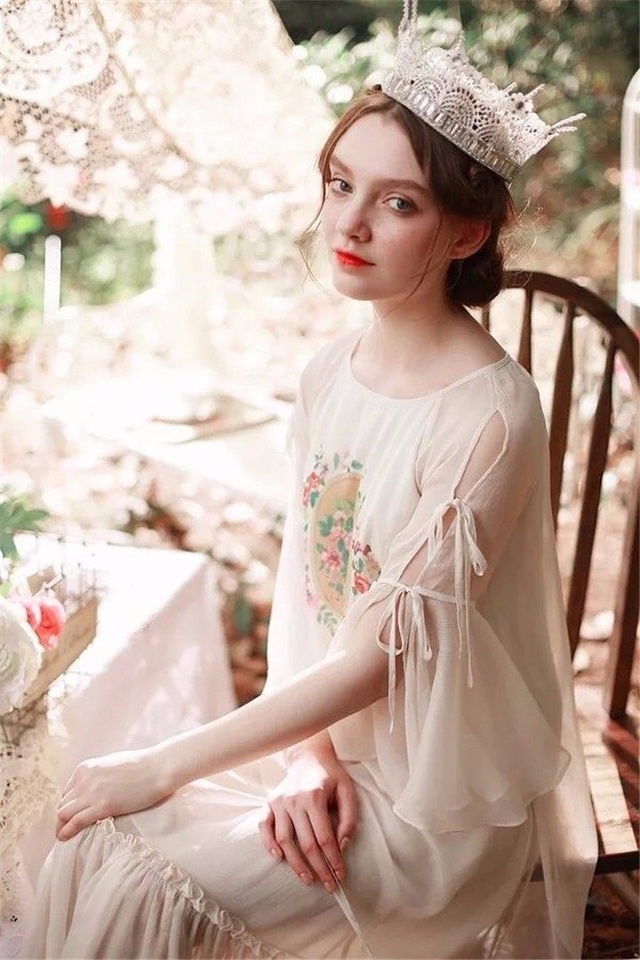 You're just too good to be true
Can't take my eyes off you
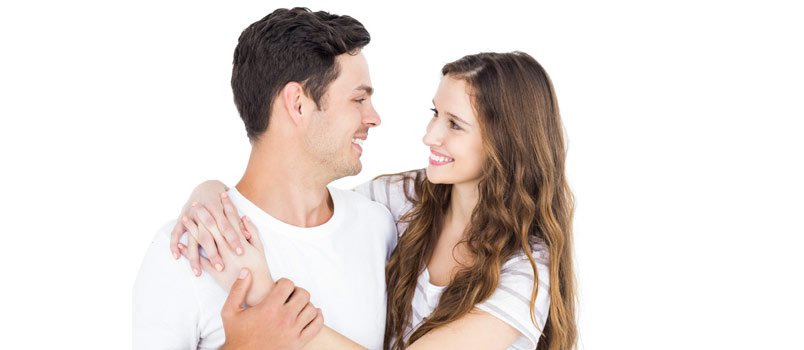 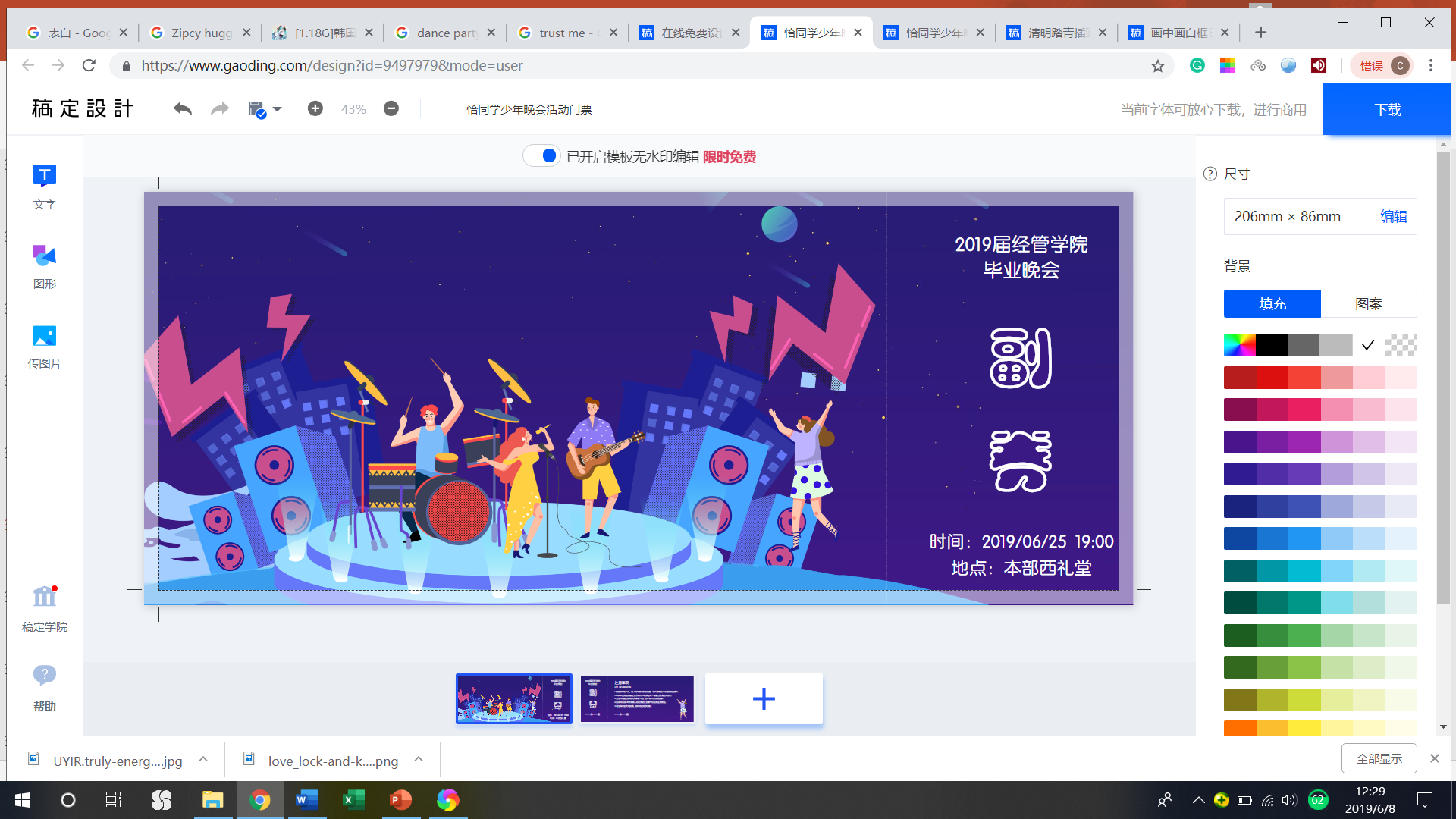 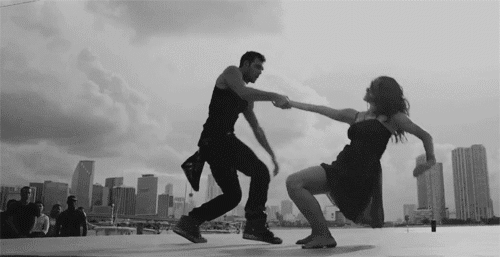 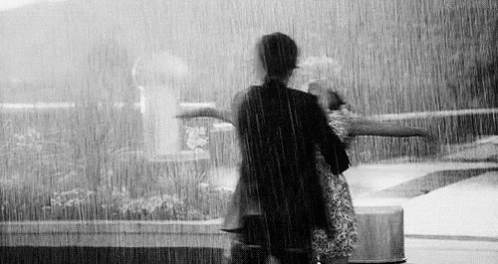 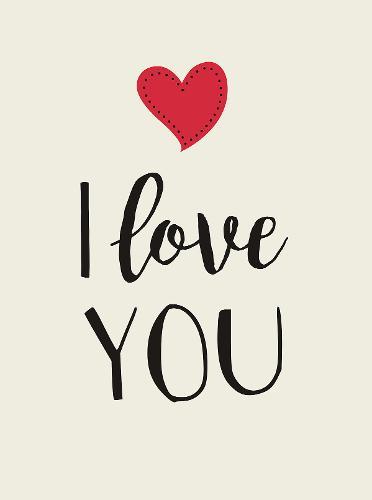 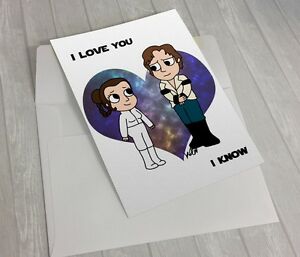 I love you baby
And if it's quite all right
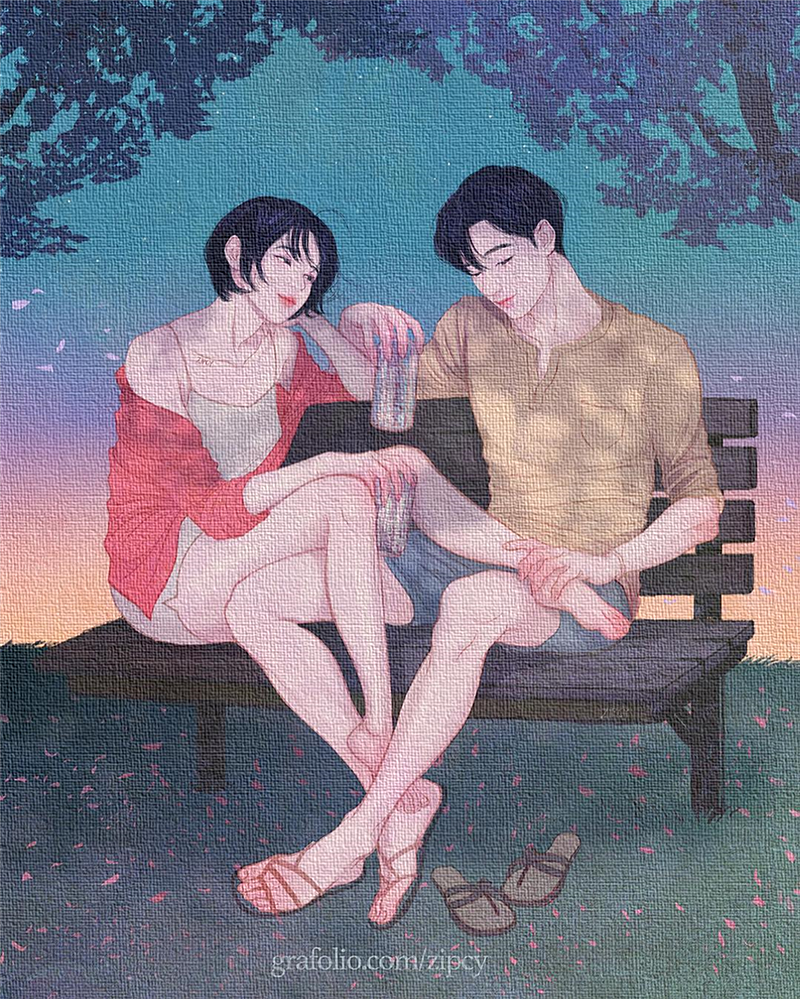 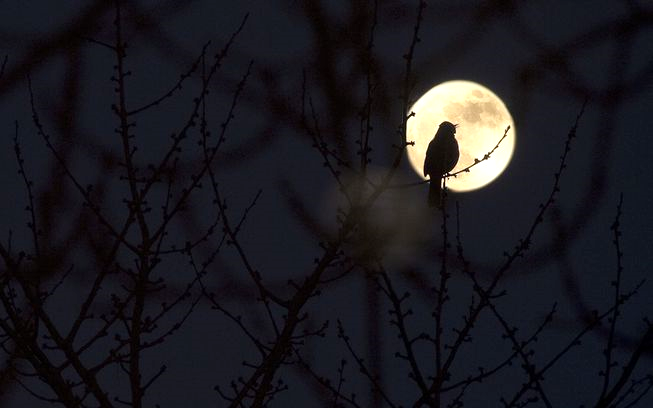 I need you baby
To warm a lonely night
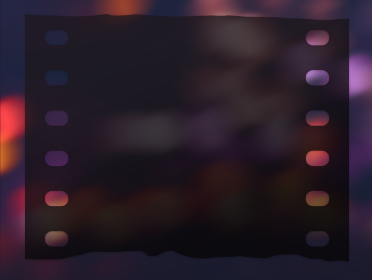 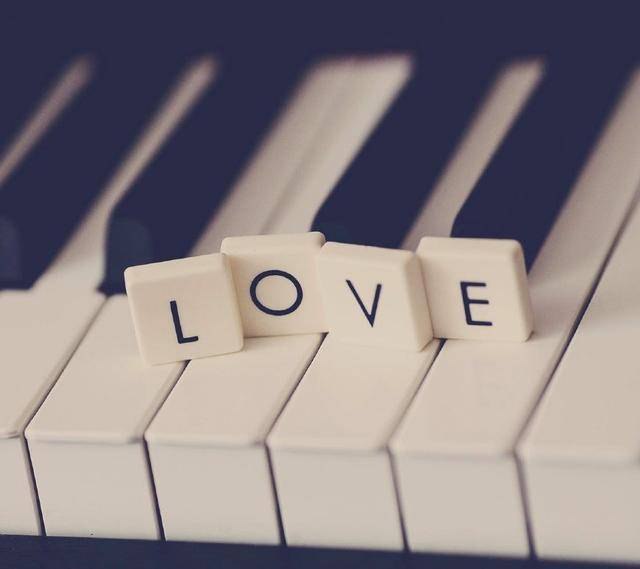 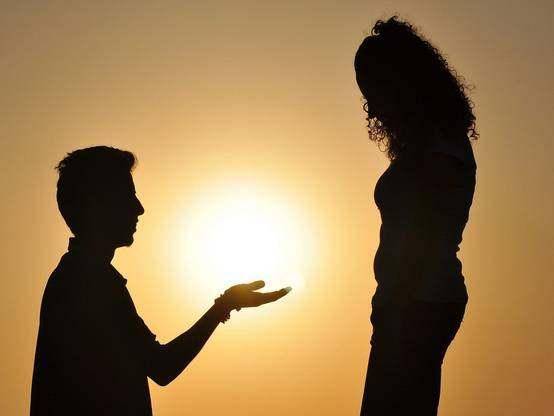 Trust in me when I say
I love you baby
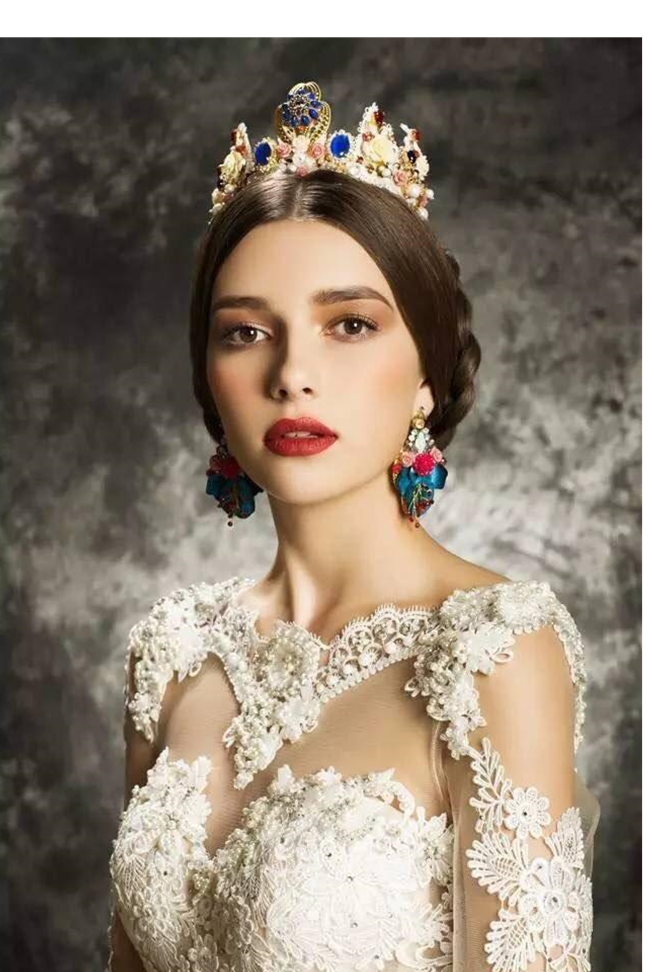 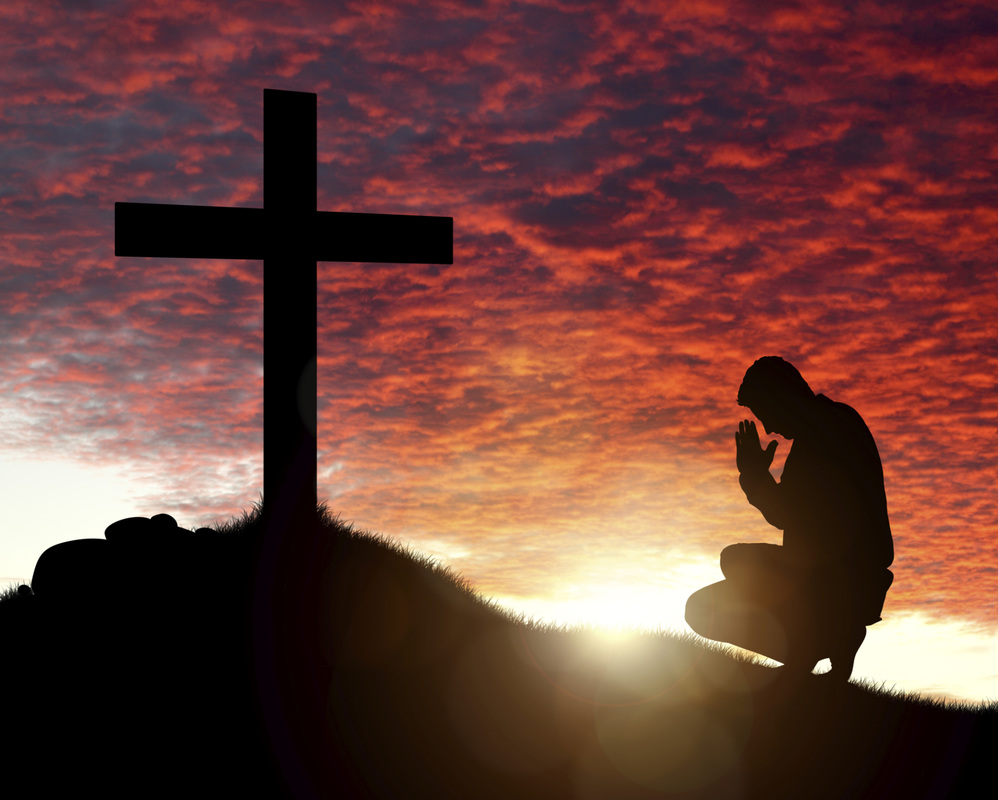 Oh, pretty baby
Don't bring me down, I pray
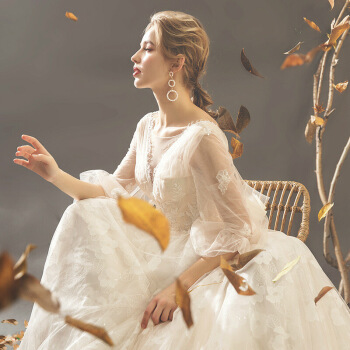 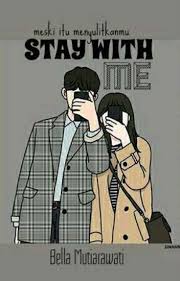 Oh, pretty baby
Now that I found you, stay
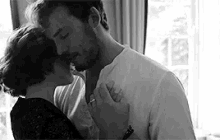 Oh, pretty baby
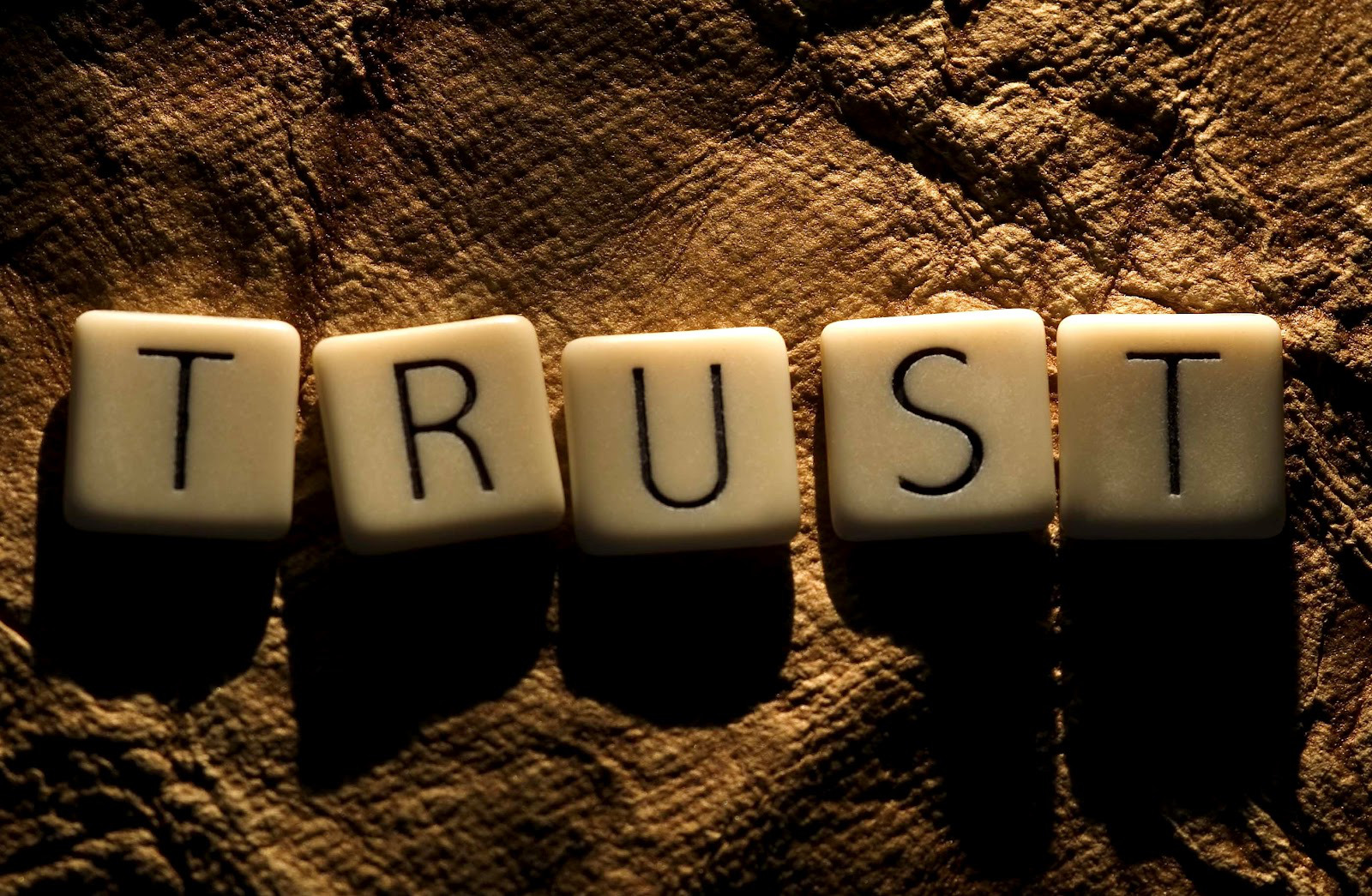 Trust in me when I say
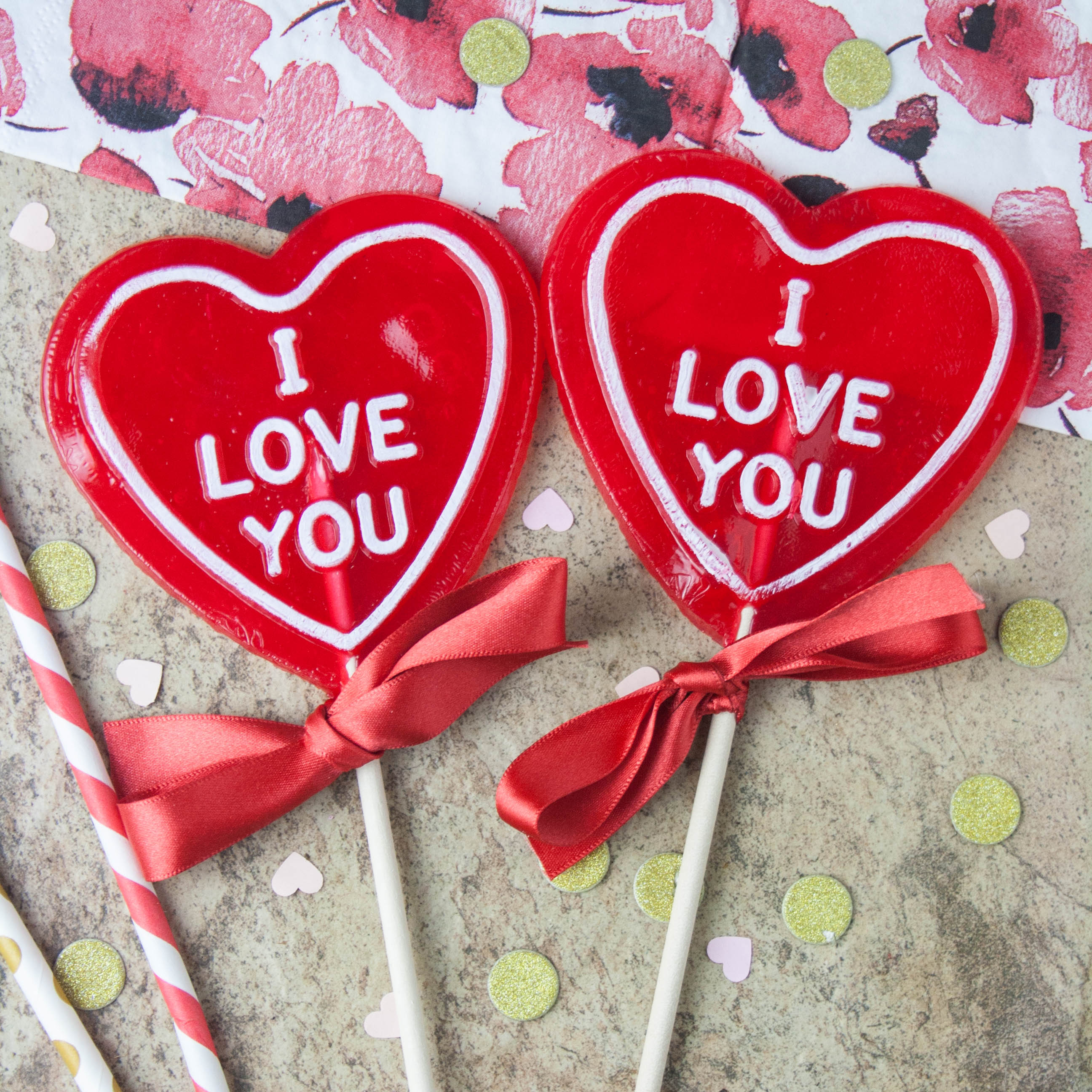 I love you baby, and if it's quite all right
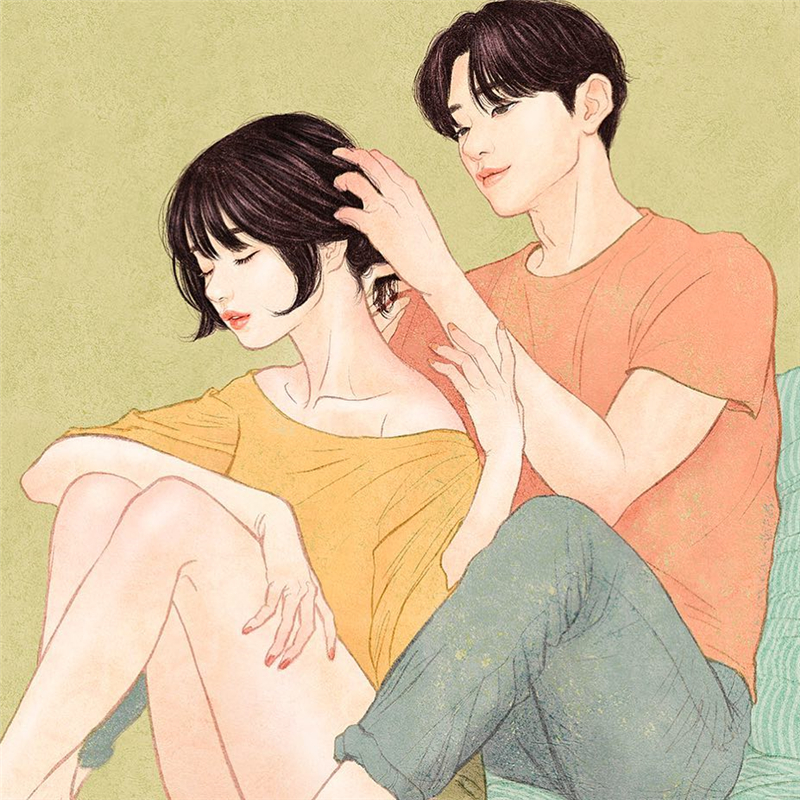 I need you baby
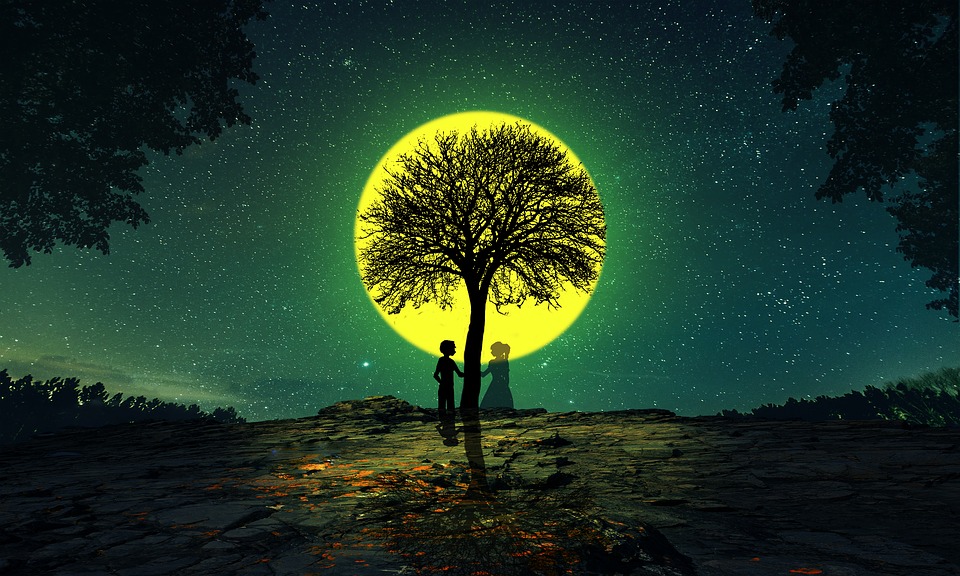 To warm a lonely night
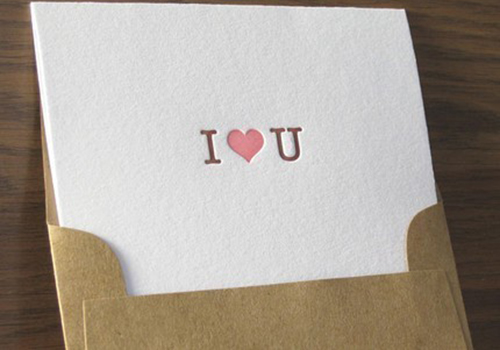 I love you baby
End